ГБОУ ДПО «Нижегородский  институт  развития образования» Кафедра истории и обществоведческих дисциплин  Квалификационные испытания на высшую категорию
МЕТОДИЧЕСКАЯ РАЗРАБОТКА РАЗДЕЛА 
                        «ВЕЛИКАЯ ОТЕЧЕСТВЕННАЯ ВОЙНА 1941-1945 ГГ.»
                     ОБРАЗОВАТЕЛЬНОЙ ПРОГРАММЫ 
                «ИСТОРИЯ РОССИИ» 9 КЛАСС   


                                                     Составила: Афонина Т.П.
                                         Учитель истории и обществознания
                                                     МБОУ СОШ №14 г. Саров 
                                                      Нижегородской области
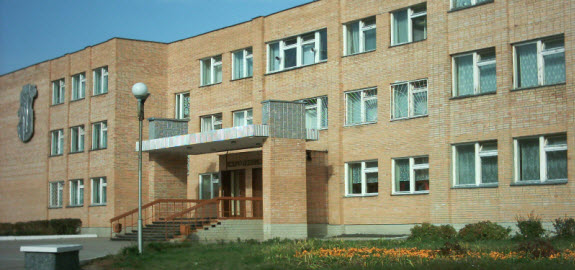 «Настоящее, которое помнит прошлое, достойно будущего»    * Интеллектуальный  потенциал общества стал определяющим  фактором поступательного развития, а образование - одним  из гарантов прогресса и национальной безопасности.     * Особое место в процессе обучения и воспитания занимает  история.История  формирует личность  школьника, готовит  его к жизни  в меняющемся  мире  с учетом  предшествующего опыта, воспитывает  патриота своего  Отечества.      * Изучение  истории является  условием трансляции ценностей  и традиций  общества, выступает  своеобразным «мостом» в  воспроизводстве  коллективной  памяти.       * Оживить эту  память   можно  только через  конкретные  примеры  мужества, героизма, стойкости, самопожертвования  наших  соотечественников.
Пояснительная записка
Программа составлена на основе:
 Примерной программы основного общего образования по истории МО РФ 2004 г. и авторской программы Данилов А.А., Косулина Л.Г. История России. 6-9 класс;
 Закона Российской Федерации от 29 декабря 2012 г. N 273-ФЗ «Об образовании в Российской Федерации»;
 Приказа Министерства образования и науки РФ от 05.03.2004г. №1089 «Об утверждении Федерального компонента государственных стандартов начального общего, основного общего и среднего (полного) общего образования»;
 Федерального базисного учебного плана для среднего (полного) общего образования, утвержденного приказом Минобразования РФ № 1312 от 09.03.2004;
 Приказа Минобрнауки «Об утверждении федеральных перечней учебников, рекомендованных (допущенных) к использованию в образовательном процессе;
  Учебного плана муниципального общеобразовательного учреждения на 2013-2014 учебный год; 
Учебника: А.А.Данилов, Л.Г.Косулина, М.Ю.Брандт, История России, XX - начало XXI века: учеб. для 9 кл. общеобразовательных учреждений.
ЦЕЛЬ:
Основная образовательная цель данного раздела  состоит в том, чтобы:
 сориентировать обучающихся в  содержании современных общественно-политических  воззрений на ключевые события  Великой  Отечественной  войны;
 активизировать познавательную, творческую  деятельность обучающихся по изучению данного раздела.
ЗАДАЧИ
 показать события Великой  Отечественной  войны через военно-стратегические, организационно-хозяйственные, внешне-политические и морально-психологические аспекты;
 обратиться к человеческой личности через  тему «Человек на войне»;
 создать соответствующий эмоциональный фон и мотивировать учащихся к изучению темы;
 дать  системные  представления об основных  содержательных линиях современной историографии Великой  Отечественной  войны;
 выработать  навыки источниковедческого анализа и синтеза;
 сформировать способность отличать достоверное обоснованное описание прошлого  от ложного, сфальсифицированного.
Психолого - педагогическое  объяснение  специфики  восприятия и освоения учебного  материала  обучающимися в соответствии  с возрастными  особенностями
В возрасте от 11 до 14-15 лет происходит развитие познавательной сферы, учебная деятельность приобретает черты деятельности по саморазвитию и самообразованию, учащиеся начинаю овладевать теоретическим, формальным, рефлексивным мышлением. 
Школа и учение занимают большое место в жизни подростков, но не одинаковое у разных детей:  
 в отношении к учению; 
 в общем развитии;
 в объеме и прочности знаний в пределах школьной программы;
 в способах усвоения учебного материала;
 в умениях преодолевать трудности в учебной работе; 
 в интересах.
     Появляются новые мотивы учения, связанные с формированием жизненной перспективы и     профессиональных     намерений.
АКТУАЛЬНОСТЬ  РАЗРАБОТАННОГО  РАЗДЕЛА
Изучение истории Великой Отечественной войны является  одной из актуальных  задач гуманитарной подготовки обучающихся. 
Задача воспитания подрастающего поколения на патриотических  традициях  народа становится актуальнее, потому что в наше сложное время делаются попытки переписать  историю, в том числе и Великой Отечественной войны, в пользу  отдельных  политических   течений. 
Без фундаментальных  знаний истории своей   страны, особенно  ее  сложных   и противоречивых   периодов, без  учета  и анализа  этого  опыта, нельзя  успешно   строить гражданское  общество.
Актуальность  определяется  важностью   изучения   исторических  событий, персоналий, без  понимания изучаемой  эпохи, а также  имеет  практическое  значение - подготовка к  успешной  итоговой  аттестации и единому государственному экзамену.
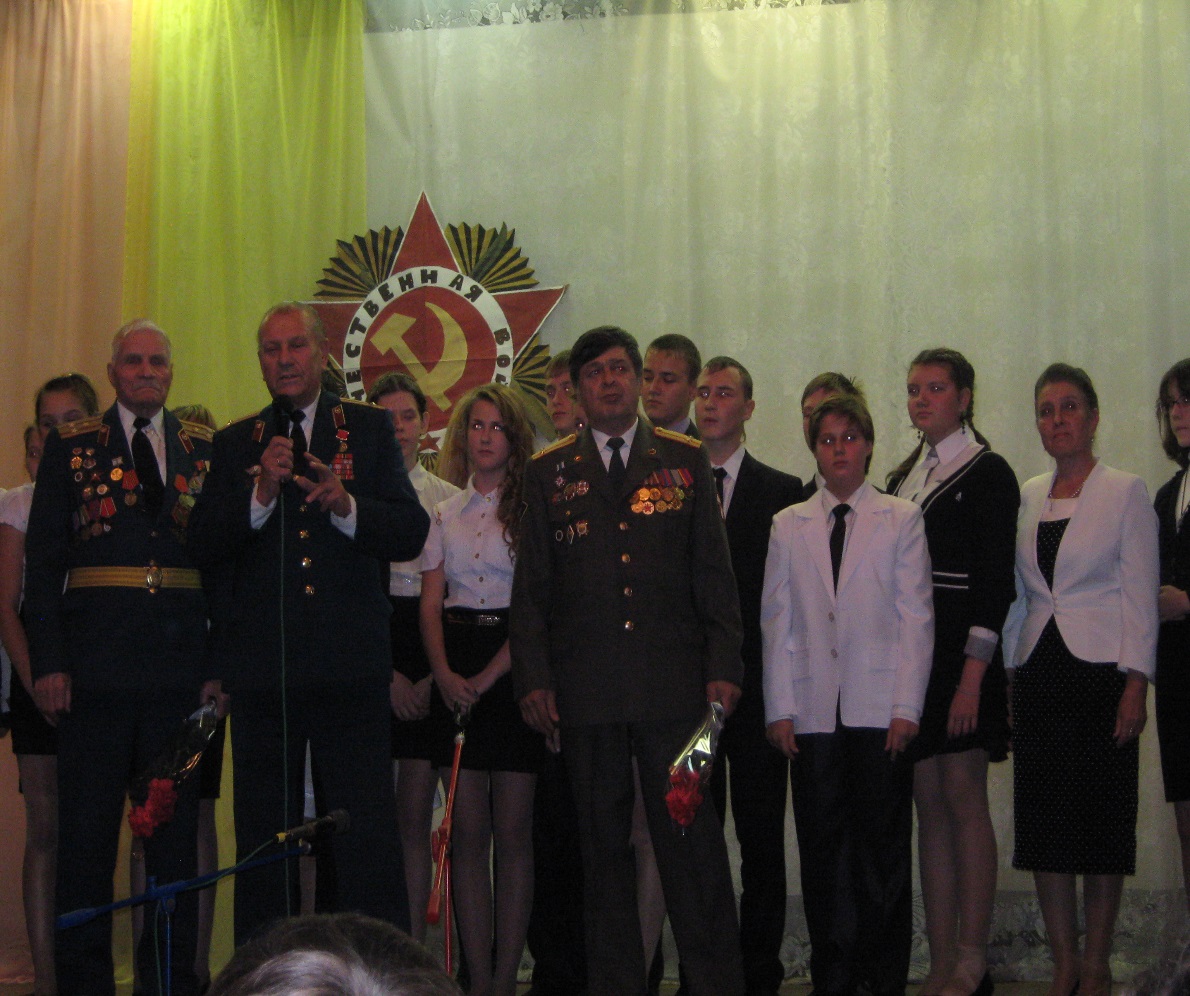 ОЖИДАЕМЫЕ  РЕЗУЛЬТАТЫ    ОСВОЕНИЯ  РАЗДЕЛА  ПРОГРАММЫ
Метапредметные   результаты (регулятивные, коммуникативные, познавательные):
способность сознательно организовывать и регулировать свою деятельность;
готовность к сотрудничеству, групповой, коллективной работе, освоение основ межкультурного взаимодействия;
способность решать познавательные и творческие задачи, представлять результаты своей деятельности в различной форме.

Личностные результаты:
понимание культурного многообразия мира, уважение к культуре своего и других народов, толерантность
- освоение гуманистических традиций и ценностей современного общества, уважение прав и свобод человека.
ОБОСНОВАНИЕ ИСПОЛЬЗУЕМЫХ В ОБРАЗОВАТЕЛЬНОМ  ПРОЦЕССЕ ПО  РАЗДЕЛУ  ПРОГРАММЫ ТЕХНОЛОГИЙ, МЕТОДОВ, ФОРМЫ ОРГАНИЗАЦИИ  ДЕЯТЕЛЬНОСТИ  УЧАЩИХСЯ
Выпускники должны:
 уметь адаптироваться в меняющихся жизненных ситуациях;
 самостоятельно приобретать необходимые знания и применять их в окружающей действительности;
 быть коммуникабельными, уметь работать сообща, выходить из любых конфликтных ситуаций, работать над развитием культурного уровня;
Поэтому в наше время особенно актуально личностно - ориентированное обучение.
Принципы  личностно – ориентированного подхода
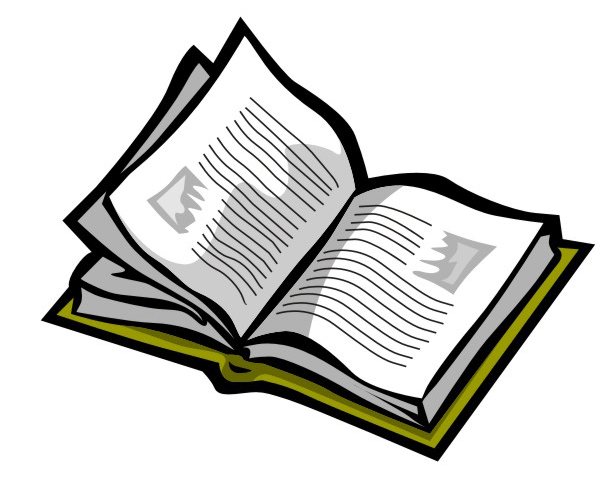 принцип самоактуализации
принцип индивидуальности
принцип субъектности 
принцип выбора 
принцип творчества и успеха 
принцип доверия и поддержки
В педагогической технологии личностно-ориентированного обучения выделяются следующие компоненты:
1. Цель: условием целеполагания является закладывание в него субъективного опыта учащегося.
2. Мотивация как совокупность различных побудителей к совершению действия. 
3. Учебная ситуация, представляемая в различных формах, при создании которой учитель опирается на социальный опыт школьников.
4. Особую группу составляют задачи, связанные с рефлексией, направленной на осознание, осмысление значимости собственных действий. Рефлексивное управление призвано помочь в разработке комплекса мер, обеспечивающих успешное усвоение материала курса.
5. Необходимым компонентом данной технологии является оценка, переходящая в самооценку. В этот процесс включаются как эмоционально волевые, так и рациональные действия, связанные с предпочтением и выбором.
СИСТЕМА ЗНАНИЙ  И СИСТЕМА  ДЕЯТЕЛЬНОСТИПри личностно – ориентированном обучении ведущее место занимает индивидуализация обучения
Методы обучения :
Методы  организации  учебно – познавательной деятельности
Методы стимулирования и мотивации
Методы контроля и самоконтроля
Методы самостоятельной познавательной деятельности учащихся
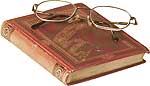 ПОУРОЧНОЕ   ПЛАНИРОВАНИЕ ПО РАЗДЕЛУ  «ВЕЛИКАЯ ОТЕЧЕСТВЕННАЯ ВОЙНА 1941-1945 гг.»  9 КЛАСС
ВЗАИМОСВЯЗЬ С ДРУГИМИ РАЗДЕЛАМИНеобходимым условием обучения данному разделу является успешное освоение предыдущего раздела «Строительство социализма в СССР в 30 годы» и базой для изучения следующих разделов: «СССР в 1945-1953 годах», «Советское государство и общество в 1953-1964 годах»
ФОРМЫ КОНТРОЛЯ
Оценка эффективности методической разработки раздела «Великая Отечественная война              1941- 1945 гг.» курса «История России» 9 класс
Оценка эффективности методической разработки раздела «Великая Отечественная война              1941- 1945 гг.» курса «История России» 9 класс
Источники
Закон Российской Федерации от 29 декабря 2012 г. N 273-ФЗ «Об образовании в Российской Федерации»;
Приказ Министерства образования и науки РФ от 05.03.2004г. №1089 «Об утверждении Федерального компонента государственных стандартов начального общего, основного общего и среднего (полного) общего образования»; 
Федеральный базисный учебный план для среднего (полного) общего образования, утвержденный приказом Минобразования РФ № 1312 от 09.03. 2004;
А.А.Данилов, Л.Г.Косулина, М.Ю.Брандт. История России. XX - начало XXI века: учебник для 9 кл. общеобразовательных учреждений. – М.: Просвещение, 2010; 
Данилов А.А., Косулина Л.Г. Программы общеобразовательных учреждений. История России. 6 - 9 класс. – М.: Просвещение, 2009;
Студеникин М. Современные технологии в преподавании истории.– ВЛАДОС, 2007;
Современные технологии в преподавании истории http://www.centrobrrostov.ru/index.php?option=com_k2&view=item&id=467:norm_doc8&Itemid=303&tmpl=component&print=1
Технология личностно-ориентированного обучения Якиманской И.С. http://pedagogland.ru/1251.html